CCDIC Sprints
Sprint 1: 
i) Data modeling (consolidate and use local data)
ii) Validation: adding validation to the PMR data gathering Template
iii) Proof of Concept: Connections
Scrum
Sprint
System
Daily Scrum Meeting
Validate
Product Backlog
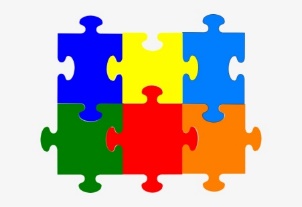 Transforms User stories into solutions
Commit
Test
Design
Control
5 days
Commit Update
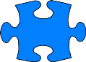 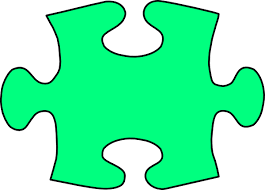 Develop
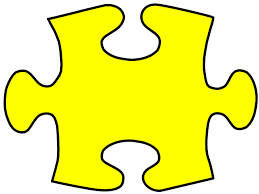 Sprint Planning
Post
Solutions
Ops Analysis
+
=
Mortem
Review
Sprint Backlog
New work Selected from the Product Backlog
Next Sprint Workload
Deferred
Deferred to next Sprint
User Stories
Sprint Timeline
Sprint 1
Operational Research
Develop / Design Solution
Test / Validate Solution
Commit / Control Solution
Post Mortem & Report
Sprint 2
Sprint Planning Mtg
Operational Research
Develop / Design Solution
Test / Validate Solution
Commit / Control Solution
Week
end
2
3
4
5
1
2
1
4
5
3
Day
3
Sprint 1:   i) Data modeling (consolidate and use local data)
Status:  Deferred to Sprint 2 because research & solution development not complete
User Story: 

	This is a requirement for traceability from SAP aggregate reports line items to our disaggregated deliverables cost and FTE details.	We require sufficient information in our local collection to enable traceability from the aggregated sums provided in the SAP reports to our deliverables level of detail.
		
SAP 	Actuals (Operations & Monitoring)
	Commitments (O&M)	Anticipated (O&M)	We believe datamining will produce the disaggregated data we require to understand the aggregated SAP data.

	Some data aggregates are due to submitting to multiple-records as deliverables against single branch activities in the BOP. This information is later imported to the SAP system.  

	This is a relatively innocent violation of 3rd normal form data modeling and leads to situation in which one cannot query the system for the deliverables submitted if one is unaware that multiple records are being stored in a field in which one expects to find only one data value.

Operational Research:
i)  Inventory of data on hand:
	a) Inputs provided for PMR, BOP 
	b) Reports from SAP, RBM
	c) Standardized usages of PM terms like: Deliverable, milestone, etc.
Sprint 1:    ii) Validation first step: adding validation to the PMR data gathering Template
Status:  Deferred to Sprint 2 because research & solution development not complete
User Story: 
	As a Data Gather, I would like Excel-based validation used more comprehensively, but in a sensible fashion, in our Excel data-gathering tools		
	.  

Operational Research:
Review Excel Validation options
Choose a spreadsheet to start with: PMR Input spreadsheet
Open discussion with spreadsheet owner
5
Sprint 1:    iii) Proof of Concept: Connections
Status:  Completed successfully, stakeholder review was successful.
User Story: 
	As a Reporting Authority, I would like to determine the advantages of communicating with those submitting data of using ODBC "connections" to "automate" the delivery of inputs to my tracking spreadsheet on my PC.	



Operational Research:

Review Excel Connection concepts, rules and User help
Choose a scenario to prototype



Artifacts Created:

Create User instructions for connections concepts, usage and set-up methodology.
6
Prototype of
“CCIDC cloud” (ODBC connections)
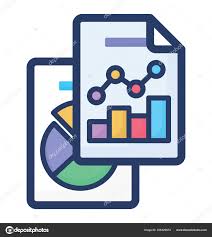 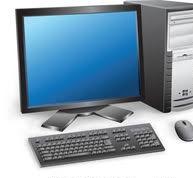 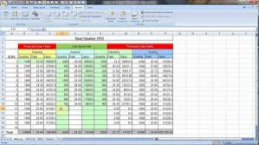 Performance Reporting PC
Reports
This is the connection we are setting up
Shared Resource
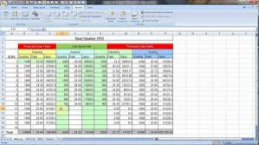 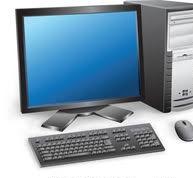 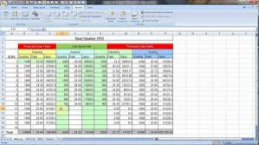 Strategic data PC
“To-be”
CCIDC cloud
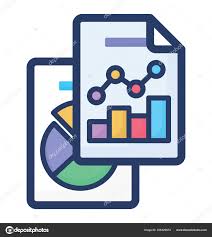 Performance Reporting PC
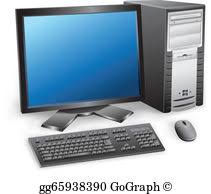 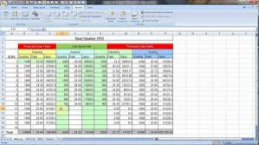 Reports
Scope of Prototype
Shared Resource
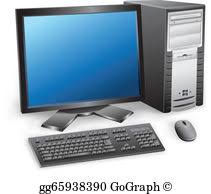 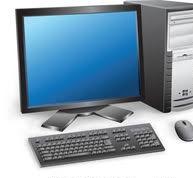 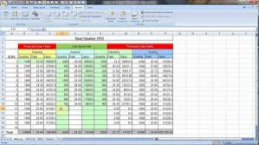 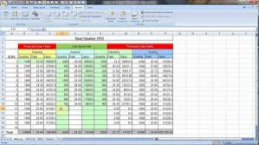 Strategic data PCs
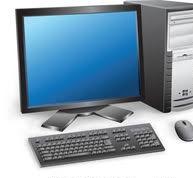 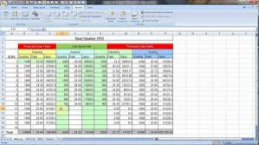 Solution: 

We are implementing BCS which gives us a Strategic Map methodology for creating new, non-sustaining initiatives for the coming FY.
We use a Lean version of the methodology in order to create and capture the new deliverables.
We use data mining techniques on our submitted data to discover the sustaining deliverables and their associations to BOP activities.
We construct a “deliverables” spreadsheet with aggregated totals against the following assessments: Actuals, Commitments and Anticipated
Creating the Missing Data
When the Team performs the Strategic Maps exercise, an Excel spreadsheet is created in order to track the section’s milestones / deliverables.
Each record in the table possesses sufficient information to successfully build up the groups of deliverables from our data on hand that are the same as the aggregated objects shown in SAS reports.  
This enables the “traceability” we require in order to determine which of the deliverables in our on-hand data (data we have already input to the system) is being referred to by the groups shown in the SAS reports.
Once this discovery of the group in our data that matches the group in the SAS report has been made, it is possible to assess the impact of cutting that aggregated group shown in the SAS report by inspecting the detail information in that group of deliverables in our data.
Creating Useful Tables
In a spreadsheet environment it is not possible  make a use relational links.  So missing data must be logically added to the existing tables in the form of new columns helpful to the data retrieval sought.

Our effort magically finds the deliverable items which if summed up would create a new line of totals which is identical to the line given to us in the SAS report.
Once the group of deliverables in our data whose totals match the aggregations shown  in the SAS report has been found, then, it is possible to assess the impact of cutting that aggregated group shown in the SAS report by inspecting the individual impacts of cancelling each deliverable in that group.
BOP
Division
DP / DRR Plan (x)
ACTIVITIES
MILESTONES/TARGET DATES (Month/Year)
Financials
FTEs
AGENCY PRIORITY
(AR #1-4)
BRANCH PRIORITY
(BP #1-11)
AGENCY RISK
(CR #1-4)
BRANCH RISK
(BR #1-6)
MYR STATUS
STATUS UPDATE
MITIGATION STRATEGIES/NEXT STEPS
YER STATUS
STATUS UPDATE
MITIGATION STRATEGIES/NEXT STEPS
ADDITIONAL COMMENTS / CONSIDERATIONS / RISKS / IMPACTS
PMR
SectionID
2019-20
Section
Funding Source
Key Activity Area
Function
Deliverable (related key)
CDIC PMT
In BOP?
Risks
Deliverable Status
Key Milestone (key)
Key Milestone Delivery
Key Milestone Status
Delays and cancellation reasons
Staff Lead
Planned Budget
GL Code
Professional Service Requirement
Number of Pages 
Forecast Month to Engage Services